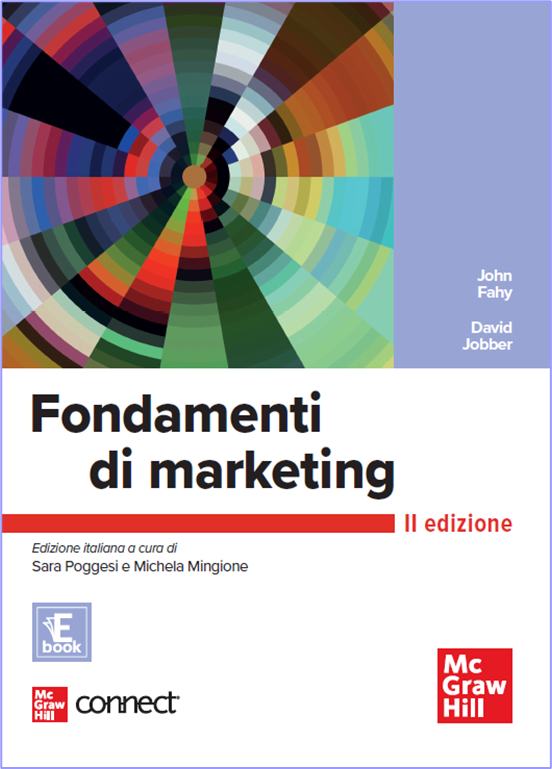 Capitolo 5

Segmentazione del mercato e targeting
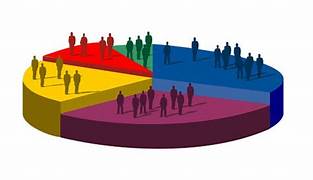 La tecnica utilizzata dai marketer per considerare la diversità dei mercati è chiamata segmentazione del mercato. La segmentazione del mercato è definita come "l'identificazione d'individui o di aziende con caratteristiche simili che incidono sulla progettazione della strategia di marketing". Quindi la segmentazione, pur presentando caratteristiche analitiche, fa parte di un processo più ampio che impatta sulla marketing strategy.
Nello specifico, la segmentazione rappresenta il primo step del processo strategico denominato "STP Process" (Segmentation-Targeting-Positioning Process) che consente alle aziende di: identificare e descrivere i diversi segmenti esistenti sul mercato; scegliere poi il segmento specifico al quale offrire i propri prodotti, attraverso l'operazione strategica del targeting; infine, definire il posizionamento strategico che le differenzierà in modo competitivo sul mercato. La segmentazione non impatta solo sulla strategia di marketing, ma anche sulle azioni che l'impresa potrà intraprendere per raggiungere il target selezionato.
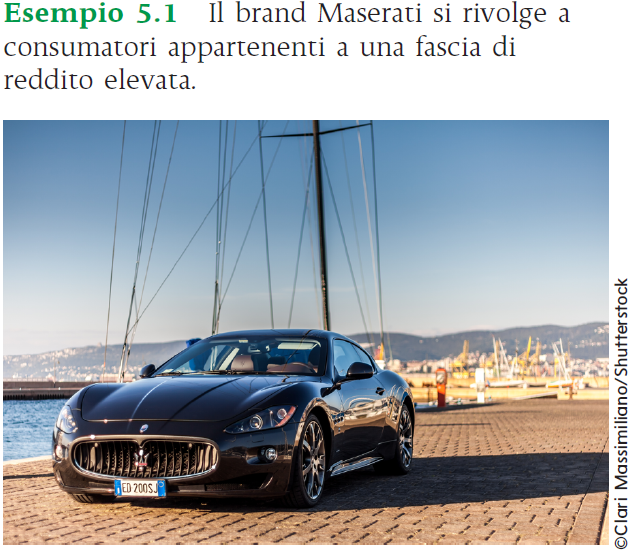 Dunque, Cherubini ed Eminente propongono la seguente definizione di segmentazione: "la suddivisione della domanda in gruppi omogenei e significativi, dove ogni gruppo può essere selezionato come target, da raggiungere con un'apposita azione di marketing (marketing mix)". I segmenti di mercato rappresentano "un gruppo di consumatori che condividono un determinato insieme di bisogni e di desideri ovvero ricercano lo stesso insieme di benefici". L'obiettivo è quello d'identificare gruppi di clienti che hanno bisogni simili al fine di servirli efficacemente, poiché non è possibile creare un marketing mix che soddisfi esattamente le esigenze di ogni individuo.
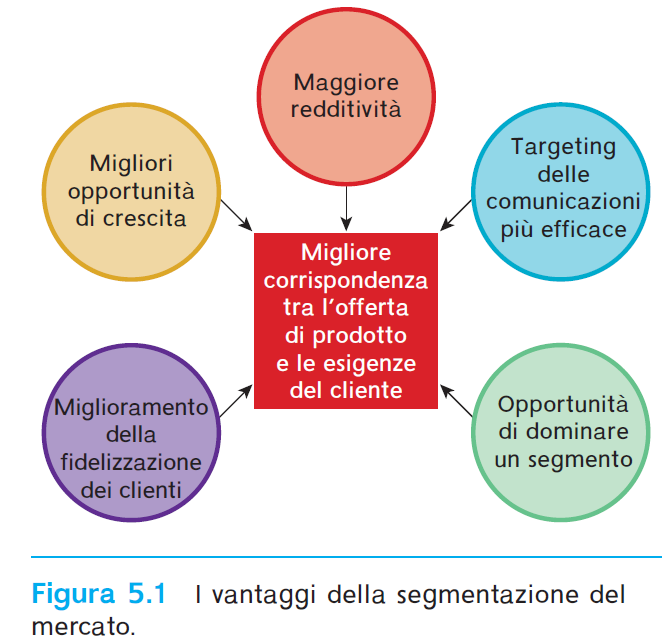 Da queste variabili sono emersi quattro cluster o segmenti distinti: gli adottanti cognitivi, gli innovatori emotivi alla ricerca di prestigio, gli adottanti emotivi e gli innovatori cognitivi alla ricerca di prestigio. Essi incidono sul posizionamento e sull'uso di argomenti razionali o emotivi nelle comunicazioni di marketing. Varie ragioni spiegano perché è importante che le aziende segmentino i propri mercati.
La Figura 5.2 mostra le principali variabili di segmentazione utilizzate nel mercato dei consumatori
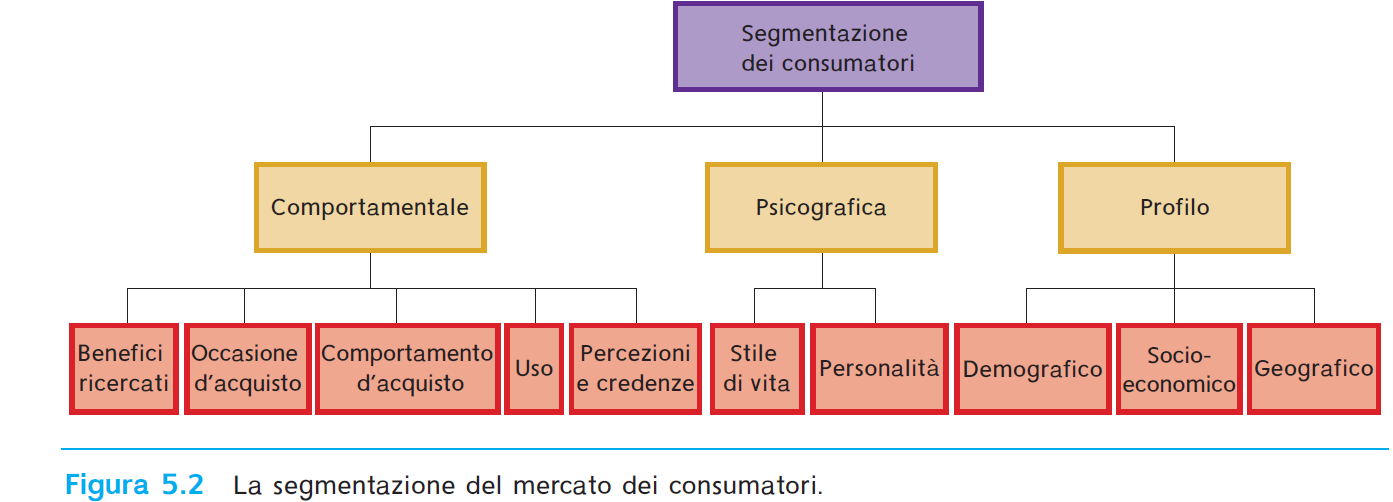 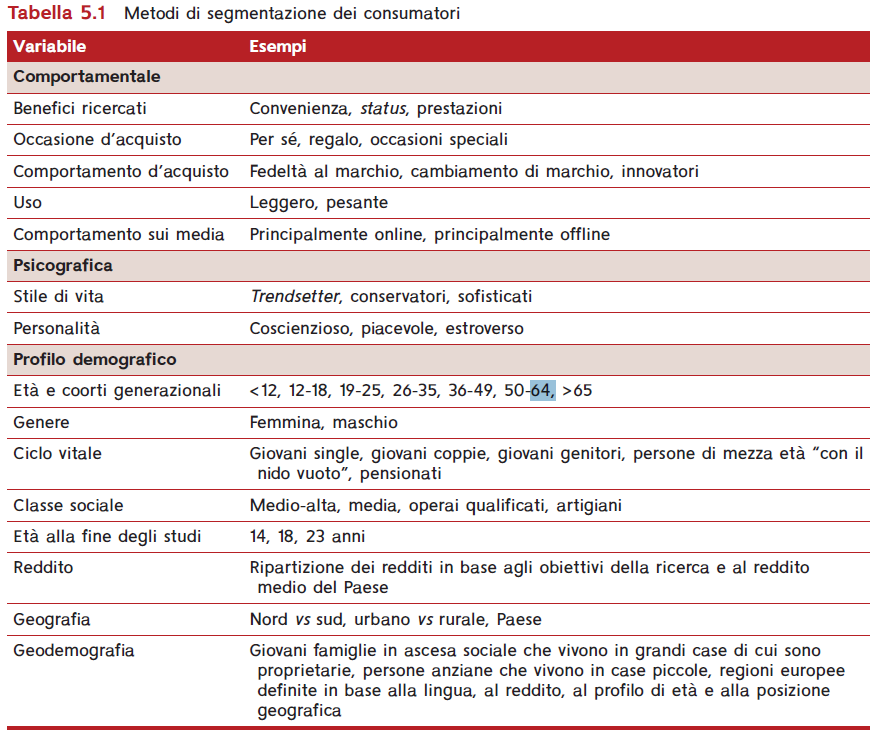 La Tabella 5.1 descrive ognuna di queste in dettaglio.
I benefici ricercati
La segmentazione in base ai benefici permette di capire perché le persone acquistano in un mercato e può aiutare a identificare nuove opportunità di business. È un metodo di segmentazione fondamentale perché l'obiettivo del marketing risiede proprio nel cercare di fornire ai clienti i benefici che ricercano. 

Per esempio, un prodotto di base come il dentifricio può conferire una serie di benefici, che vanno dalla prevenzione delle carie, all'alito fresco, fino all'avere denti bianchi. Colgate (una corporate brand) ha sviluppato dei sotto-marchi (dei product brand), ognuno dei quali fornisce un beneficio differente, come Colgate Cavity Protection (prevenzione delle carie), Colgate Max Fresh (alito fresco), Colgate Kids (gusto), Colgate Sparkling White e Ultrabrite Advanced Whi-tening (denti bianchi), e Colgate Sensitive (denti sensibili).
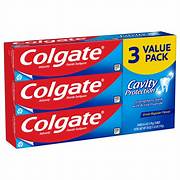 I marchi di orologi di lusso come Omega, Hermès e Patek Philippe trasmettono ai loro proprietari i benefici dello status e del prestigio e sono considerati un buon investimento a lungo termine. Patek Philippe usa un forte richiamo emotivo per trasmettere i vantaggi legati al possesso di un orologio di lusso. Concentrarsi sui benefici aiuta le aziende a individuare nuove opportunità di sviluppo per il proprio business. Dagli esempi sopra esposti, emerge chiaramente come esistano due tipologie di benefici: i benefici funzionali di prodotto, ovvero i vantaggi reali che si ricevono usando il prodotto, e i benefici simbolici di prodotto, ovvero i vantaggi legati a una sfera maggiormente emozionale e relazionale(per es., status).
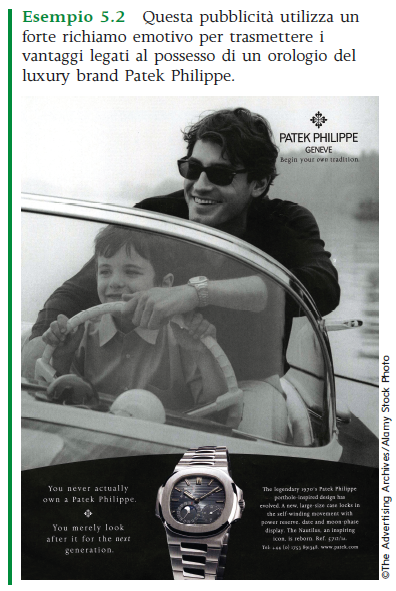 Il comportamento d'acquisto
Il grado di fedeltà al marchio in un mercato è un criterio utile per segmentare i clienti. Alcuni acquirenti sono sempre fedeli al marchio e acquistano un solo brand in un determinato gruppo di prodotti. Per esempio, una persona può acquistare immancabilmente il detersivo Ariel Automatic. La maggior parte dei clienti, tuttavia, cambia spesso marca. Per esempio, alcuni possono tendere ad acquistare Ariel Automatic ma acquistano anche altri due o tre marchi; altri non son fedeli a nessun marchio, ma cambiano in base alle offerte speciali (per es, sconti) o semplicemente per il piacere di variare.
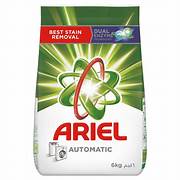 L’uso
Si possono segmentare i clienti anche in base al fatto che siano utenti "pesanti", "leggeri" o non utenti, di una determinata categoria di prodotto. La profilazione degli utenti pesanti permette ai marketers di dare a questo gruppo una maggiore attenzione (per es., tramite le promozioni), partendo dal presupposto che creare fedeltà alla marca tra queste persone genererà grandi dividendi. A volte si applica la regola dell'80:20, che indica che circa l’80% delle vendite di un prodotto proviene dal 20% dei clienti. Skype è un esempio di un'azienda di telecomunicazioni che si è concentrata molto efficacemente sulle opportunità create dalla crescente necessità di contatti telefonici tra persone che vivono in diverse parti del mondo. Offrendo la possibilità di effettuare chiamate gratuite via internet, Skype ha creato rapidamente una base di clienti di oltre 600 milioni di account registrati in tutto il mondo, raggiungendo una quota di mercato pari al 13% delle chiamate internazionali in soli sette anni dalla sua nascita.
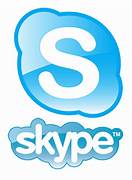 Lo stile di vita
L’età
L'età è un fattore utilizzato nella segmentazione di una serie di mercati di consumo. Ad esempio, i bambini sono considerati un mercato molto importante e si stima che raggiungerà i 121 miliardi di dollari entro il 2025. I bambini oggi possono accedere a programmi televisivi, cereali, giochi per computer e dolciumi creati specificamente per loro. Il Gro Clock della Gro Company è un esempio del successo del lancio di un prodotto nel mercato dei bambini. Questo mercato è stato tradizionalmente dominato da semplici dispositivi meccanici che utilizzavano illustrazioni statiche, per esempio personaggi dei cartoni animati come il trenino Thomas. Il Gro Clock contiene immagini animate del sole e delle stelle, che comunicano l'ora della sveglia per i bambini molto piccoli. Il lancio del prodotto ha superato le previsioni di vendita di oltre il 300% e si è rapidamente affermato come leader del mercato nella sua categoria.
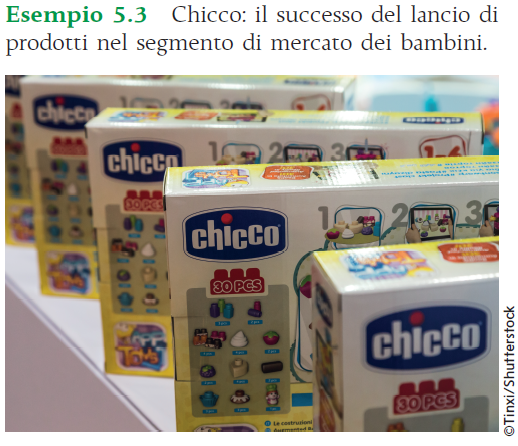 Baby boomer
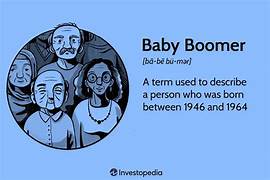 1. Baby Boomer, nati negli anni 1946-1964. I Baby Boomer sono caratterizzati da un alto potere di spesa, sono individualisti, politicamente attivi e hanno affrontato diversi cambiamenti sociologici, economici e tecnologici. Questa tipologia di consumatori deriva il valore delle offerte di branding attraverso benefici funzionali ed economici; dunque, la loro soddisfazione è legata ad aspetti del brand pragmatici, come la qualità.
Generazione X
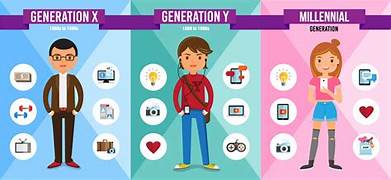 2. Generazione X, nati tra il 1965 e il 1980. La Generazione X presenta elevati livelli di istruzione e preferisce le relazioni sociali rispetto alle relazioni online. Questo non implica che non sappiano usare la tecnologia, infatti, riescono a dominarla più dei Baby Boomer, ma sicuramente non rappresenta un fattore determinante, come per le generazioni successive. Essendo stati colpiti dalla crisi economica durante gli anni della loro crescita, sono generalmente scettici e disillusi, ma certamente pronti al cambiamento. Alcuni studiosi li hanno denominati la "generazione 13".
Generazione Y (Millennial)
3. Generazione Y (Millennial), nati nel time span 1981-1996. Nonostante la loro giovane età questa generazione sta acquisendo velocemente un alto potere di spesa, accrescendo sempre più il loro potere di mercato. I Millennial rappresentano la prima generazione high-tech e preferiscono brand innovativi. La loro soddisfazione non è più legata a valori del brand funzionali, ma a valori emotivi, e valutano maggiormente l'immagine che il brand comunica, che dovrà assolutamente rispecchiare le caratteristiche di personalità individuali e la promessa del brand stesso. In altre parole, la Generazione Y richiede che ci sia allineamento tra ciò che i brand promettono e l'offerta finale, altrimenti la loro fiducia subisce un forte declino, che li porterà ad abbandonare il brand che ha rotto la promessa di valore.
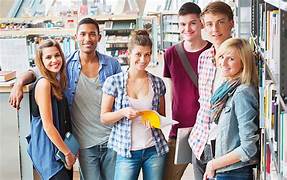 Generazione Z (Centennial)
4. Generazione Z (Centennial), nati negli anni1997-2010. I consumatori nati dopo il 1997 sono creativi, altamente tecnologici e innovativi. Anche se questa generazione e la precedente presentano punti in comune, come per esempio il dominio della tecnologia, bisogna considerare che la Generazione Z è nata con il telefonino in mano ed è cresciuta (sta crescendo) in un mondo altamente digitale. Dunque, i consumatori Generazione Z sono degli utilizzatori pesanti della tecnologia, che rappresenta un semplice mezzo/tool per raggiungere i loro obiettivi personali. Questa generazione ha comportamenti totalmente differenti rispetto alle precedenti, soprattutto se consideriamo il pressocché inesistente attaccamento. Infatti, non dimostrano fedeltà al brand e sono disposti a cambiare repentinamente brand sulla base di ciò di cui hanno bisogno. La facilità d'uso e l'esperienza di brand rappresentano i loro maggiori driver nella valutazione del valore di un'offerta di branding.
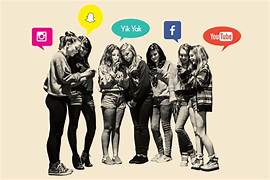 Generazione Alpha (Screenagers)
5. Generazione Alpha (Screenagers), nati dal 2011 a oggi. Nonostante questa generazione non abbia un reale poter d'acquisto, hanno altresì un ruolo importante nel determinare gli acquisti delle famiglie. I pubblicitari usano l'espressione "pester power" (il potere dell'assillo) per descrivere il processo attraverso cui i bambini influenzano i propri genitori, a volte sottilmente, altre volte più esplicitamente, convincendoli ad acquistare un prodotto. I bambini piccoli sono molto attenti alle marche. Gli studi dimostrano che oltre l'80% dei bambini tra i 3 e i 6 anni riconosce il logo della Coca-Cola. L'organizzazione caritativa Childwise stima che i bambini del Regno Unito spendono 4,2 miliardi di sterline l'anno, il che dimostra le dimensioni del mercato che rappresentano e le opportunità legate allo sviluppo dello stesso. Si stima inoltre che oltre i due terzi delle famiglie che acquistano una nuova automobile siano influenzati dai figli durante il loro processo di acquisto. Per cui, in Australia, la Toyota ha incluso con successo cuccioli e gattini nelle sue pubblicità. Le azioni delle imprese che considerano i bambini un target di marketing sono un tema di accese controversie.
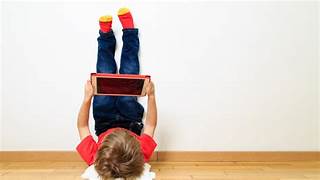 La segmentazione del mercato aziendale
Il mercato aziendale, a differenza del mercato dei consumatori, tende a essere caratterizzato da numeri di acquirenti (per es., industrial client, fornitori, distributori ecc.) relativamente bassi. Tuttavia, ci sono molti casi in cui è utile segmentare il mercato aziendale. 
Alcune delle basi più utili per segmentare i mercati aziendali sono :
La dimensione dell’azienda
Il settore
La localizzazione geografica
I criteri di scelta
Le aziende acquirenti
Le variabili della segmentazione delle aziende
Alcune delle variabili più utili per segmentare il mercato aziendale (B2B) sono descritte di seguito.
I criteri di una segmentazione efficace
Target marketing
Una volta identificati i segmenti di mercato, la cui operazione, come spiegato precedentemente, implica ancora una fase analitica da parte delle aziende, la mossa successiva del processo STP implica il passaggio verso una fase strategica, che consiste nel selezionare i segmenti a cui rivolgersi (segmenti target). Il target marketing designa quindi l'azione di scegliere quali specifici segmenti le aziende intendono servire e rappresenta un elemento fondamentale della strategia di marketing. Innanzitutto, per decidere quali segmenti servire, un'azienda li deve valutare in base ai cinque criteri descritti sopra. Per esempio, con i suoi programmi di notizie la CNN si rivolge a un pubblico composto da "influenti". Per questo, a livello globale, gran parte degli sforzi di CNN in materia di distribuzione mira a ottenere l'accesso alle camere d'albergo. Gli uomini d'affari sanno che, in qualunque parte del mondo si trovino, possono vedere notizie internazionali sul canale della CNN nel loro hotel. Anche la programmazione sportiva ha questo target e per questo CNN offre un'ampia copertura di sport esclusivi come il golf e il tennis.
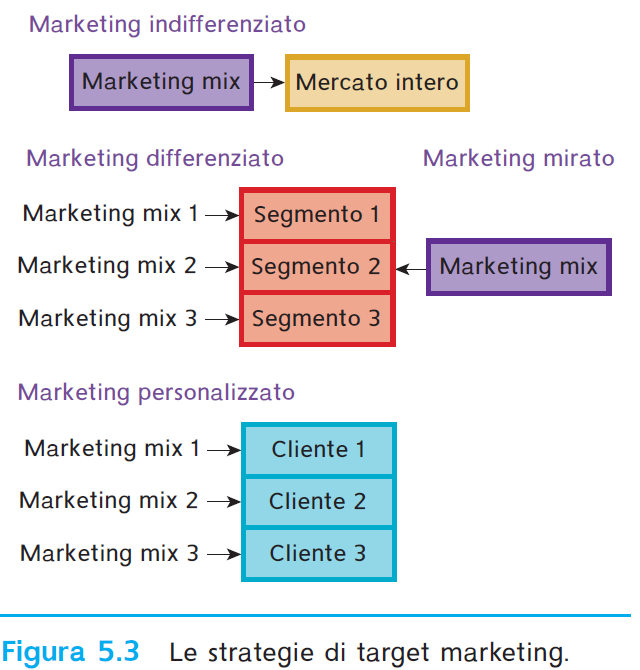 Un'azienda valuta i segmenti di mercato al fine di scegliere su quali concentrarsi. La selezione del mercato target implica pertanto la scelta di quali e quanti siano i segmenti di mercato in cui competere. Si può scegliere tra quattro strategie generiche di target marketing: il marketing indifferenziato, il marketing differenziato, il marketing mirato e il marketing personalizzato.
Il target marketing indifferenziato
A volte l'analisi del mercato non trova nelle caratteristiche dei clienti differenze abbastanza pronunciate da incidere sulla strategia di marketing. Altre volte, implementare un marketing mix specifico per diversi segmenti può costare di più dei guadagni che potrebbe generare. In queste circostanze, un'azienda può decidere di sviluppare un unico marketing mix per l'intero mercato. Quest'assenza di segmentazione è chiamata marketing indifferenziato. Sfortunatamente, questa strategia può verificarsi per default. Per esempio, le aziende che non hanno un orientamento al marketing possono praticare un marketing indifferenziato a causa della mancanza di conoscenza del cliente e/o di scarsa attenzione al cliente. Inoltre, il marketing indifferenziato è più conveniente per i manager, poiché devono sviluppare una sola strategia di marketing.
Il target marketing differenziato
Quando la segmentazione del mercato rivela diversi segmenti target potenziali, si possono sviluppare dei marketing mix specifici per attrarre tutti o alcuni dei segmenti individuati. Questa strategia di targeting di mercato, chiamata marketing differenziato, è molto diffusa in diversi settori, come quello automobilistico, alberghiero e dei fashion retailer. Per esempio, la segmentazione del mercato della moda effettuata da Arcadia ha rivelato l'esistenza di gruppi di clienti distinti, per i quali si potevano impiegare specifici marketing mix. In risposta a quest'analisi, il gruppo ha sviluppato un portafoglio di negozi che sono diversi in termini di brand name, stile di abbiglia-mento, arredamento e ambiente. In tutto, l'impresa ha nove brand, tra cui, per esempio, Miss Selfridge (destinato al gruppo di età 18-24), Dorothy Perkins (rivolto a donne tra i venti e i trent'anni) ed Evans (che propone abiti da donna dalla taglia 48 in su).
Il target marketing mirato
Il fatto che un'azienda identifichi diversi segmenti in un mercato non significa che debba servirli tutti. Alcuni possono essere poco attraenti o fuori portata e la strategia più sensata può essere quella di servirne solo uno. Quando un'azienda sviluppa un solo marketing mix rivolto a un segmento target (di nicchia), pratica il marketing mirato. Questa strategia è particolarmente appropriata per le imprese che dispongono di risorse limitate, come per esempio le piccole imprese. Quindi, il marketing mirato consente alle attività di ricerca e di sviluppo di concentrarsi sul soddisfacimento delle esigenze di un gruppo di clienti e anche le stesse attività manageriali saranno dedicate a capire e a rispondere a tali specifiche esigenze.
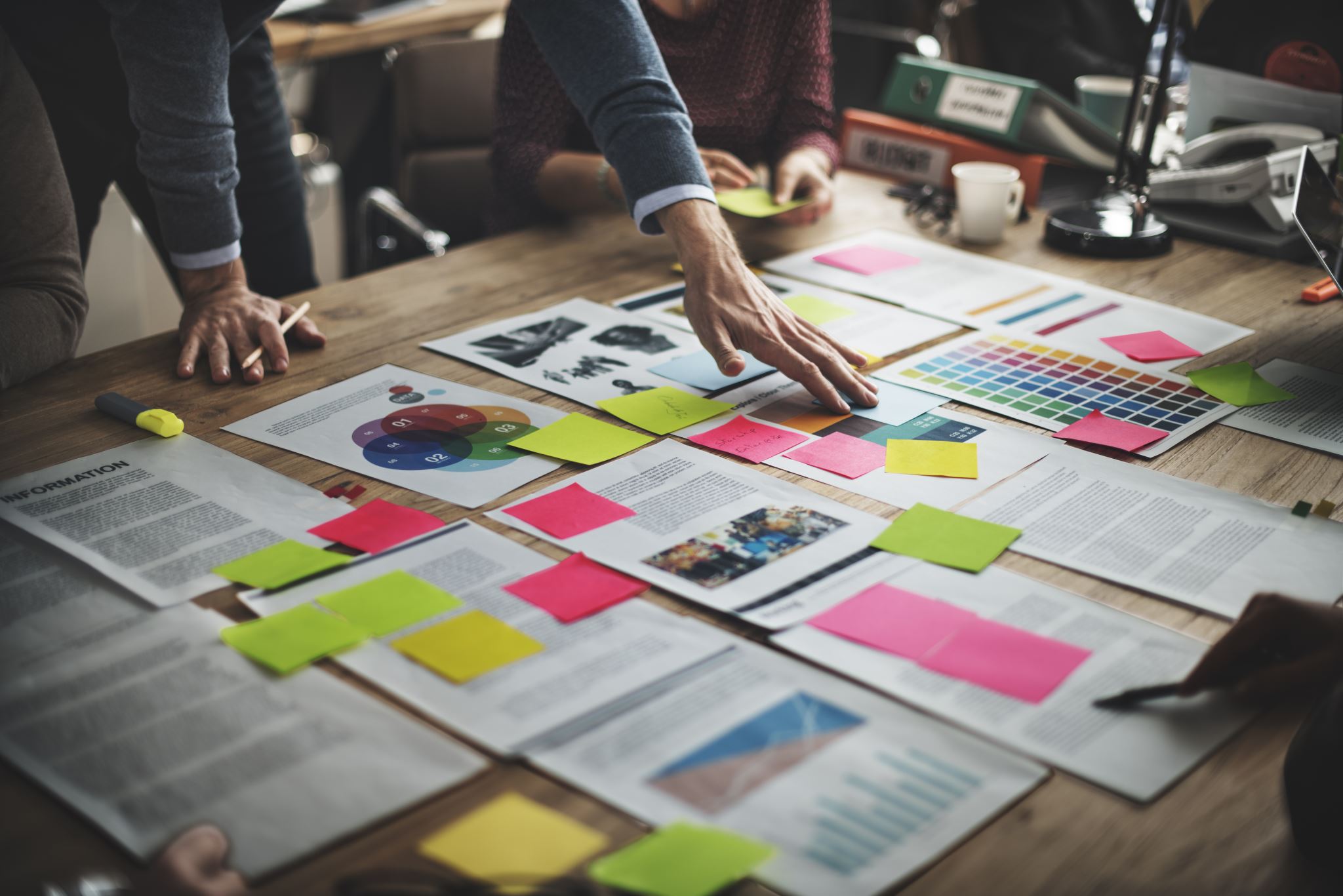 Il target marketing personalizzato
Quando singoli clienti hanno esigenze uniche e un grande potere d'acquisto in uno specifico mercato, si può progettare un marketing mix specifico rivolto a ognuno di essi. La segmentazione a questo livello disaggregato conduce quindi al marketing personalizzato. 
Molti fornitori di servizi, come le agenzie pubblicitarie e di ricerche di mercato, gli architetti e gli avvocati, variano le proprie offerte in base al cliente aziendale. Discutono faccia a faccia con ogni cliente a proposito delle loro esigenze e adattano di conseguenza i propri servizi. 
Il marketing personalizzato viene effettuato soprattutto nei mercati aziendali (B2B), a causa dell'alto valore degli ordini e delle esigenze speciali dei clienti. Per esempio, i produttori di locomotive progettano e costruiscono prodotti in base alle specifiche fornite loro dai vari operatori di trasporti ferroviari.
Segmentazione
Coerentemente con il suo posizionamento strategico purpose-led, basato sulla passione per la birra artigianale e sull'aperta sfida ai brand del Portman Group, BrewDog ha deciso di rivolgersi a un'ampia fascia demografica. Pertanto, il segmento di mercato che costituisce tanti appassionati di real ale - bianchi, borghesi, uomini di mezza età - è stato ritenuto semplicemente troppo ristretto e talvolta non allineato con il posizionamento del brand. Pertanto, BrewDog ha selezionato come target principale consumatori più giovani, appartenenti all'epoca alla Generazione Y e oggi alla Generazione Z, con un'attenzione particolare verso il segmento femminile. Ciò si ottiene attraverso una strategia di segmentazione spesso comportamentale, unita a quella psicografica. I fan di BrewDog si identificano con la sua forte personalità legata all'archetipo del ribelle/fuorilegge che sfida l'establishment e appare sovversivo. Inoltre, il brand vanta importanti leader che sostengono pubblicamente il brand e che possono considerarsi - data la breve distanza psicologica e i valori condivisi - membri della stessa brand community.
Strategie di comunicazione: coinvolgere la brand community
Marketing digitale
Intervistato dalla Marketing Society nel 2020, Watt ha dichiarato che il marketing digitale e dei social media di BrewDog si occupa esclusivamente di ridurre la distanza psichica tra il brand e i suoi clienti. L'uso dei social media e delle e-mail è fondamentale. Watt ha descritto i media tradizionali come vie di commercializzazione "arcaiche", non sufficientemente interattive e moderne per soddisfare il pubblico target di BrewDog. L'azienda utilizza fotografie e video d'impatto, spesso con la partecipazione dei due fondatori, per presentare i suoi prodotti in modo aspirazionale, umoristico e spesso educativo. Ciascuno dei suoi bar gestisce un account Facebook, Instagram e Twitter dedicato, mentre un'app di BrewDog consente di mandare messaggi ai clienti locali. I bar beneficiano del team creativo interno e centralizzato di BrewDog, che produce grafica e disegni e potenzialmente può anche contribuire con idee attiviste.
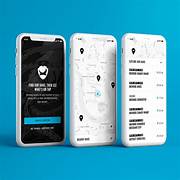 Cultura organizzativa
I diversi valori distintivi di BrewDog, quali originalità, audacia, anticonformismo, inclusività e divertimento, permeano ogni aspetto del DNA del brand. Coerentemente con l'obiettivo di "rivoluzionare l'industria della birra e ridefinire completamente la cultura britannica del bere birra" e "far appassionare gli altri alla grande birra artigianale come noi", BrewDog ha selezionato con cura gli oltre 1000 dipendenti e li tratta in modo eccezionale. Per esempio, nel settore in cui opera, è il primo datore di lavoro con un "salario di sussistenza". Inoltre, BrewDog offre al personale benefit come servizi di consulenza telefonica, assistenza sanitaria privata, generosi contributi pensionistici, sconti, un'indennità mensile per la birra, l'orario di rientro anticipato del venerdì, le Beer School e il sostegno attraverso prestigiosi corsi di formazione i laureati di successo ottengono stipendi significativamente aumentati), nonché buoni per l'assistenza all'infanzia - che, a detta dell'azienda, "non possono essere riscossi nei bar BrewDog".
Riepilogo
Il processo di segmentazione del mercato si basa sul principio che non tutti i consumatori hanno gli stessi bisogni.
Si possono usare molte variabili diverse per segmentare i mercati dei consumatori e i mercati industriali. 
I 5 criteri per una segmentazione di successo sono: efficace, misurabile, accessibile, fattibile e redditizia.
Ci sono 4 strategie generiche di target marketing: il marketing indifferenziato, il marketing differenziato, il marketing mirato e il marketing personalizzato.